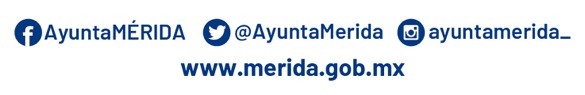 Difusión a la ciudadanía de la Ley de Ingresos y del Presupuesto de Egresos 2020
¿Qué es la Ley de Ingresos
y cuál es su importancia?
Es un documento jurídico aprobado por el H. Congreso del Estado de Yucatán a iniciativa del Cabildo Municipal, en el cual se establecen los montos de los ingresos del Gobierno Municipal que se estima recaudará a través de su Dirección de Finanzas y Tesorería Municipal, durante un determinado ejercicio fiscal, que va del 1 de enero al 31 de diciembre.
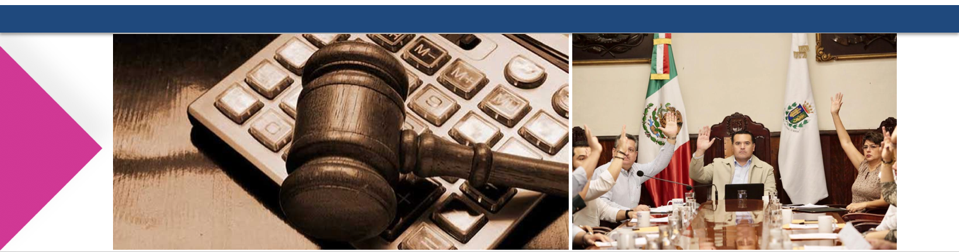 ¿Cuál es la importancia de la 
Ley de Ingresos?
Su importancia va en función del equilibrio de cuanto se recaude, será lo que se destine a sufragar los gastos en obras y servicios que requiere la ciudadanía. En esta ley se estipulan todos los conceptos por los que se pueden percibir ingresos.
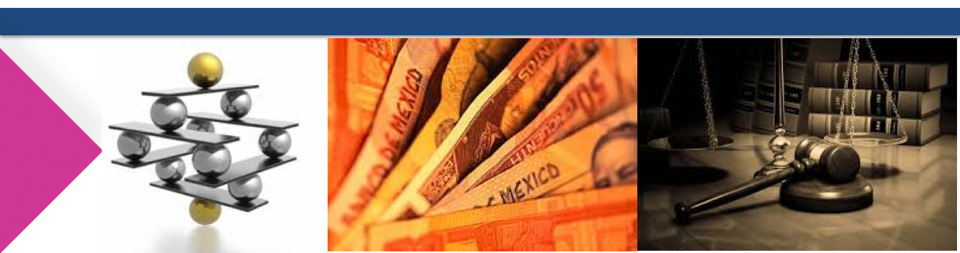 ¿De dónde obtienen los gobiernos 
sus ingresos?
El Gobierno Municipal obtiene sus ingresos mediante el cobro por los conceptos de: Impuestos, Derechos, Contribuciones de Mejoras, Productos, Aprovechamientos, así como los que se reciben de la Federación como son: Participaciones, Aportaciones, Convenios e Incentivos derivados de la Colaboración Fiscal y Fondos distintos de Aportaciones, y otros como: Transferencias, Asignaciones, Subsidios y Subvenciones  e Ingresos derivados de Financiamientos.
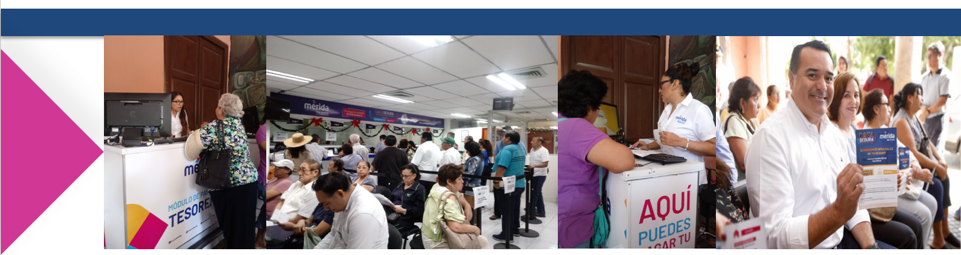 ¿Qué es el Presupuesto de Egresos
y cuál es su importancia?
Es un documento jurídico aprobado por el cabildo del Ayuntamiento de Mérida, elaborado por cada unidad administrativa, en el que se estima el monto y destino del gasto público que el Gobierno Municipal requiere en un ejercicio fiscal, para entregar los resultados comprometidos y demandados por los diversos sectores de la sociedad.
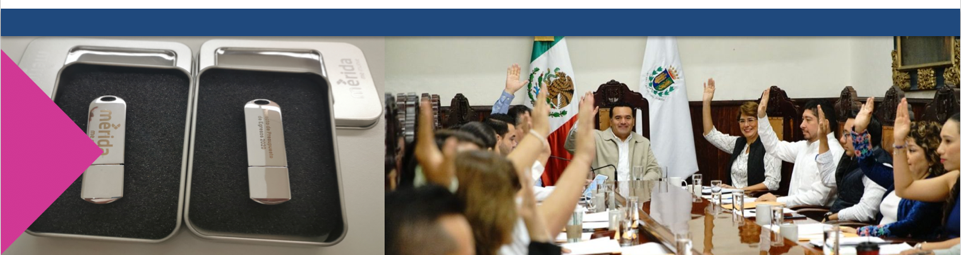 ¿Qué es el Presupuesto de Egresos
y cuál es su importancia?
El Presupuesto de Egresos es una herramienta que permite la administración del ejercicio del gasto público, proporcionando servicios y obras públicas en beneficio de los ciudadanos, de ahí su importancia.
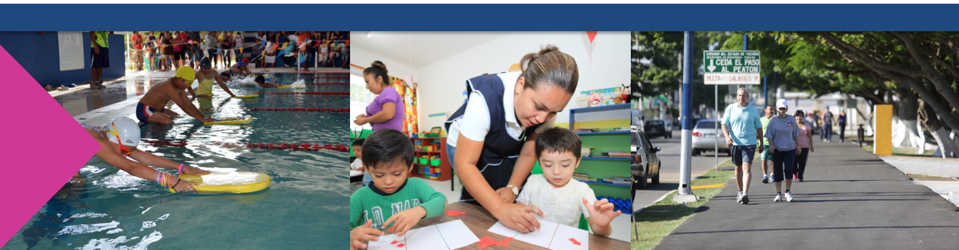 ¿Qué es el Presupuesto Ciudadano?
El presupuesto ciudadano es una explicación breve para difundir, en términos sencillos, los recursos que se estiman gastar para el Ejercicio Fiscal 2020 por parte del gobierno del Municipio de Mérida, Yucatán. Con la finalidad de informar de una manera clara, las acciones y recursos previstos para el año que se autoriza.
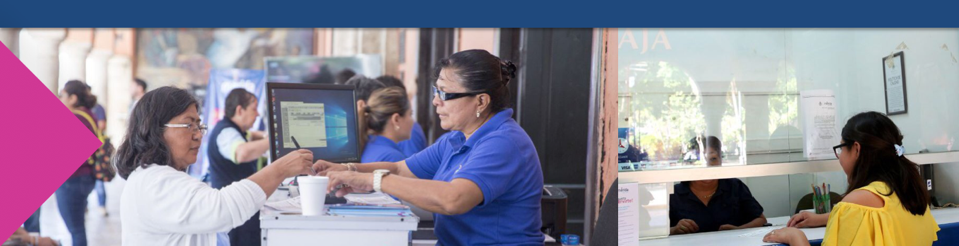 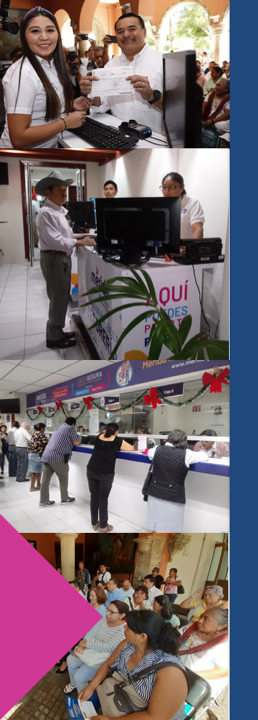 Origen de los ingresos
En el rubro “Ingresos por venta de bienes, prestación de servicios y otros ingresos” se consideran los ingresos que obtienen las diversas entidades que conforman el sector paramunicipal por sus actividades de producción y/o comercialización.
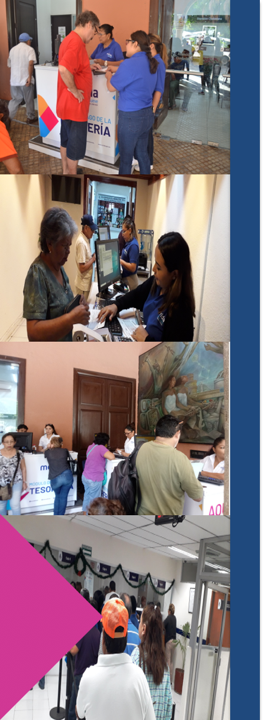 Origen de los ingresos
Son impuestos: Las contribuciones establecidas en la Ley de Hacienda del Municipio de Mérida que deben pagar las personas físicas y las morales que se encuentren en las situaciones jurídicas o de hecho, previstas por la misma.

Son derechos: Las contribuciones establecidas en la Ley de Hacienda del Municipio de Mérida como contraprestación por los servicios que presta el Ayuntamiento en sus funciones de Derecho Público, así como por el uso y aprovechamiento de los bienes de dominio público del patrimonio municipal destinados a la prestación de un servicio público. 

Son contribuciones de mejoras: Las cantidades que la Hacienda Pública Municipal tiene derecho de percibir como aportación a los gastos que ocasionen la realización de obras de mejoramiento o la prestación de un servicio de interés general, emprendidos para el beneficio común.
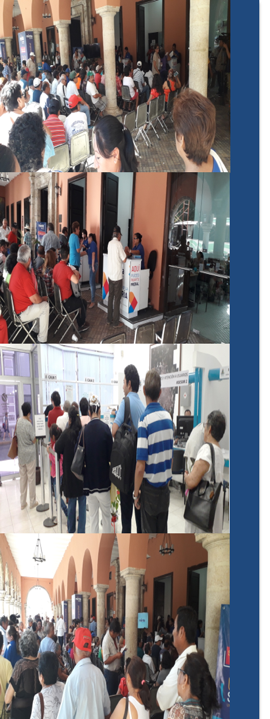 Origen de los ingresos
Son aprovechamientos: Los ingresos que percibe el Ayuntamiento por sus funciones de Derecho Público, distintos de las contribuciones, de los ingresos derivados de financiamiento y de los que obtienen los organismos descentralizados y las empresas de participación municipal. Los recargos, las multas, las indemnizaciones y los gastos de ejecución derivados de los aprovechamientos, son accesorios de éstas y participan de su naturaleza.

Son productos: Las contraprestaciones que recibe el Ayuntamiento por los servicios que presta en sus funciones de Derecho Privado, así como por el uso, aprovechamiento o enajenación de bienes del dominio privado del patrimonio municipal, y en general cualquier ingreso derivado de los bienes muebles e inmuebles propiedad del municipio en un uso distinto a la prestación de un servicio público.
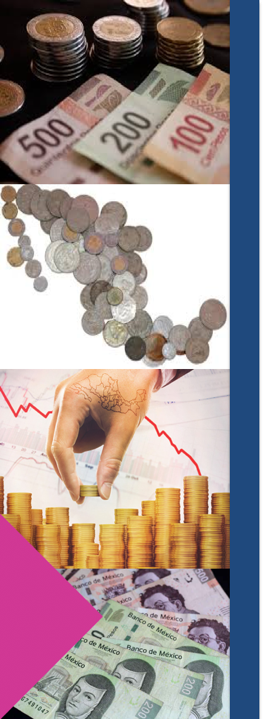 Origen de los ingresos
Son participaciones: Son las cantidades que el Municipio tiene derecho a percibir, que se derivan de la adhesión al Sistema Nacional de Coordinación Fiscal, así como las que correspondan a sistemas estatales de coordinación fiscal, determinados por las leyes correspondientes.

Son aportaciones: Son los recursos que la federación transfiere a las haciendas públicas de los estados y en su caso, al municipio, condicionando su gasto a la consecución y cumplimiento de los objetivos que para cada tipo de recurso establece la Ley de Coordinación Fiscal.
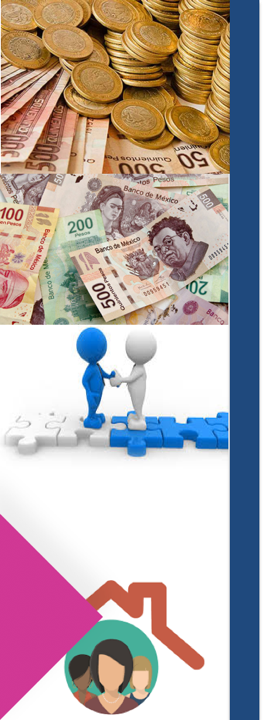 Origen de los ingresos
Son convenios: Son las cantidades que el Municipio percibe derivados de convenios de coordinación, colaboración, reasignación o descentralización según corresponda, los cuales se acuerdan entre la Federación, las Entidades Federativas y/o los Municipios.

Incentivos Derivados de la Colaboración Fiscal: Son las cantidades que el Municipio percibe derivados del ejercicio de facultades delegadas por la Federación mediante la celebración de convenios de colaboración administrativa en materia fiscal; que comprenden las funciones de recaudación, fiscalización y administración de ingresos federales y por las que a cambio reciben incentivos económicos que implican la retribución de su colaboración.
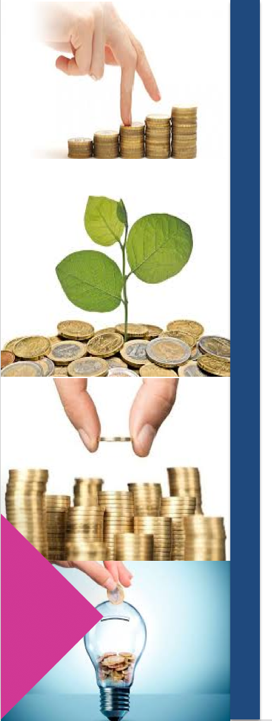 Origen de los ingresos
Son transferencias, asignaciones, subsidios y subvenciones y pensiones y jubilaciones: los recursos recibidos en forma directa o indirecta por la Hacienda Pública Municipal y apoyos como parte de su política económica y social de acuerdo a las estrategias y prioridades de desarrollo para el sostenimiento de desempeño de sus actividades institucionales como son:

I. Donativos
II. Cesiones
III. Herencias
IV. Legados
V. Por adjudicaciones judiciales
VI. Por adjudicaciones administrativas
VII. Por subsidios
VIII. Otros ingresos no especificados
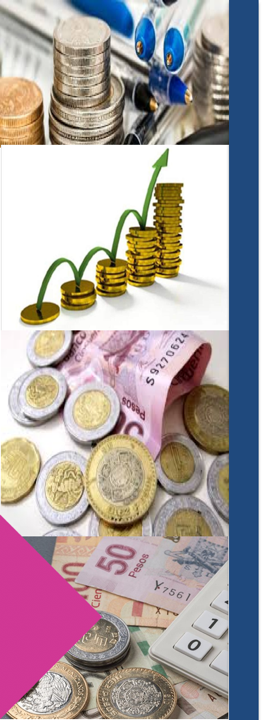 Origen de los ingresos
Son Ingresos derivados de Financiamiento: Los ingresos obtenidos por la celebración de empréstitos internos autorizados o ratificados por el Congreso del Estado y los autorizados de forma directa por el Cabildo, sin la aprobación específica del Congreso del Estado, de conformidad con lo dispuesto en las Leyes de Deuda Pública y de Gobierno de los Municipios, ambas del Estado de Yucatán; así como los financiamientos derivados de rescate y/o aplicación de Activos Financieros.

Ingresos por ventas de bienes y servicios: Son recursos propios que obtienen las diversas entidades que conforman el sector paramunicipal por sus actividades de producción y/o comercialización. Los ingresos producidos por los organismos descentralizados o paramunicipales se percibirán cuando lo decreten y exhiban conforme a sus respectivos regímenes interiores.
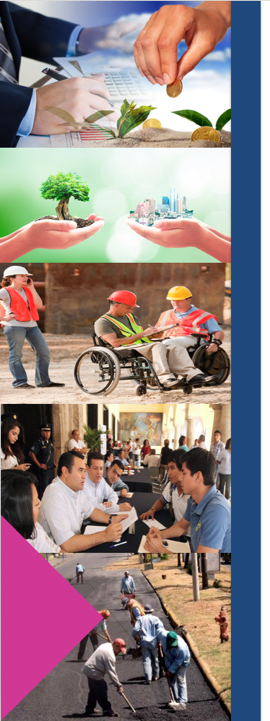 ¿En qué se gasta?
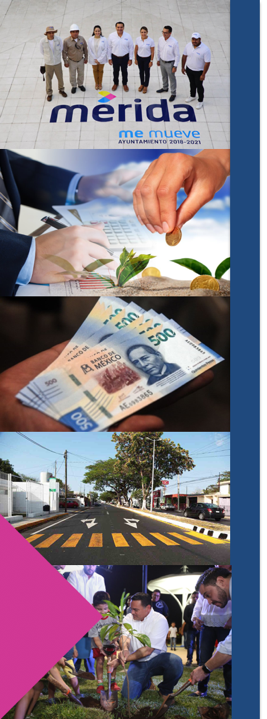 ¿Para qué se gasta?
Para lograr una ciudad creativa, inclusiva e innovadora, que sea un referente en materia de desarrollo sustentable en los aspectos económicos, urbanos, culturales, sociales y de movilidad, con una ciudadanía más participativa tanto en la decisión como en el esfuerzo por constituirse en una sociedad mejor.
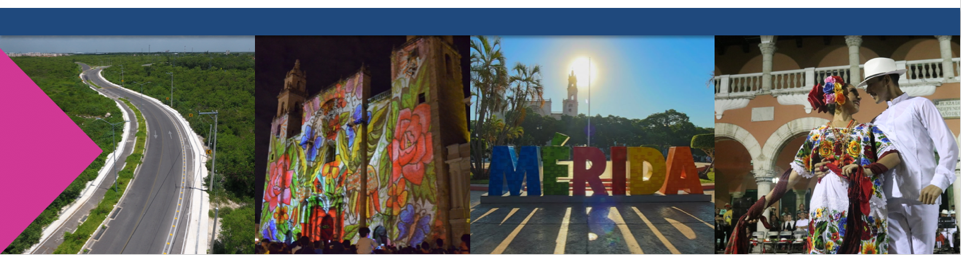 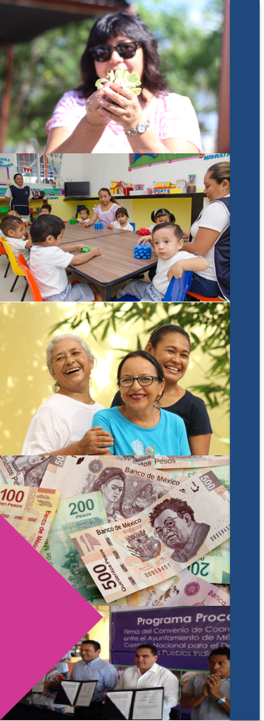 ¿Para qué se Gasta?
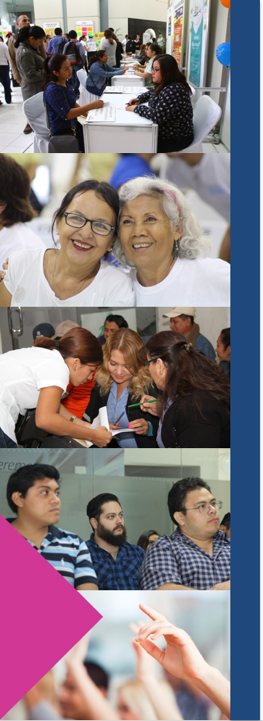 ¿Qué pueden hacer los ciudadanos?
La ciudadanía tiene el derecho de conocer las finanzas públicas del Ayuntamiento que afectan de manera directa y visible la vida cotidiana de los ciudadanos, así como a la vigilancia, monitoreo y la calidad del gasto que se ejerce en los programas para dar cumplimiento a las estrategias del Plan Municipal de Desarrollo 2018-2021; informándose mediante la participación social, el acceso a la información y a la contraloría.
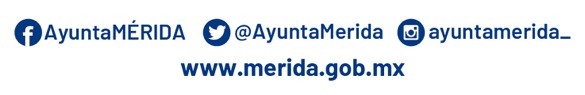